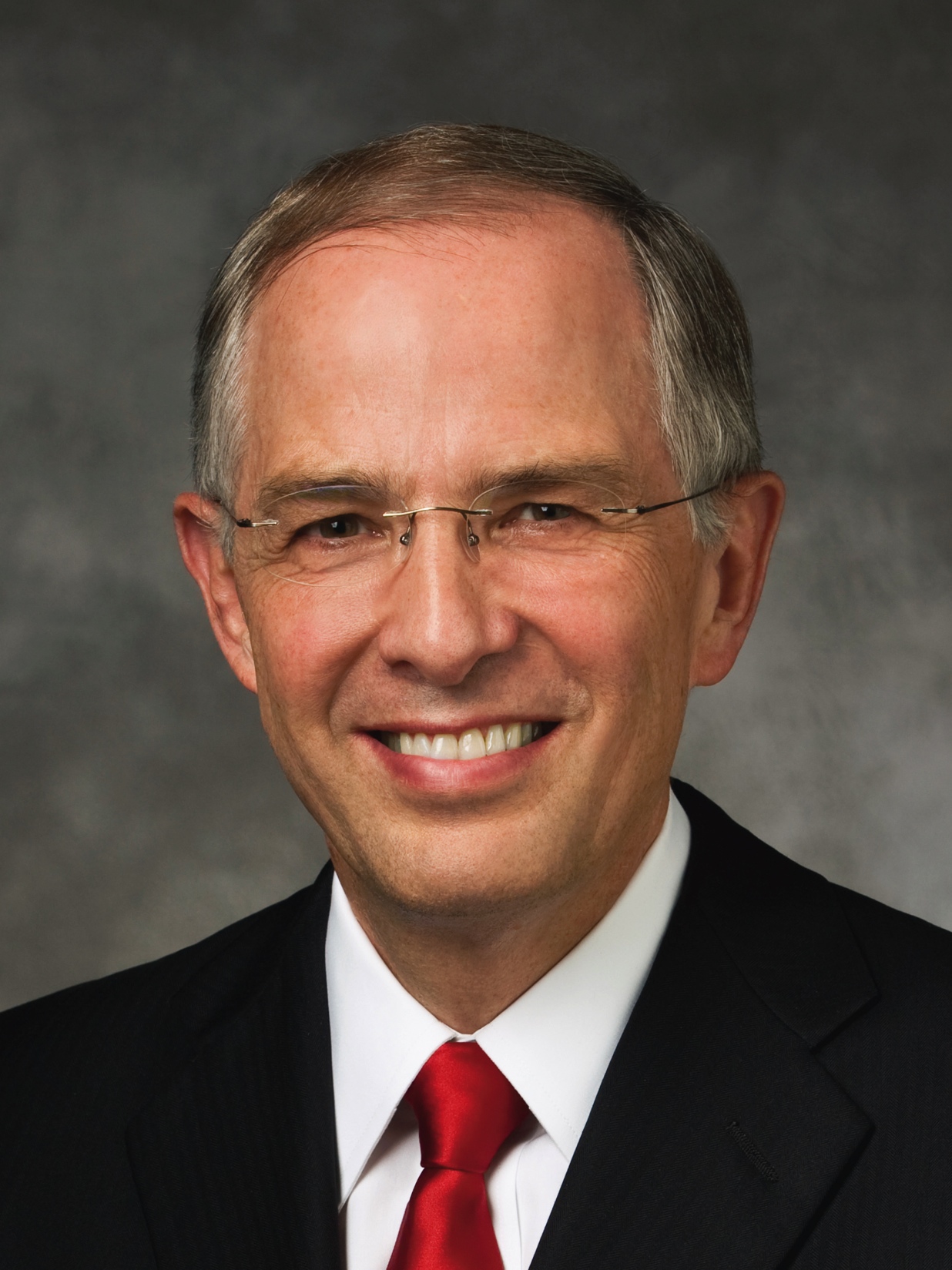 “It is a crowning privilege of a husband and wife who are able to bear children to provide mortal bodies for [the] spirit children of God. We believe in families, and we believe in children.
Neil L. Andersen
“Children,” Ensign or Liahona, Nov. 2011, 28, 31
1 of 2
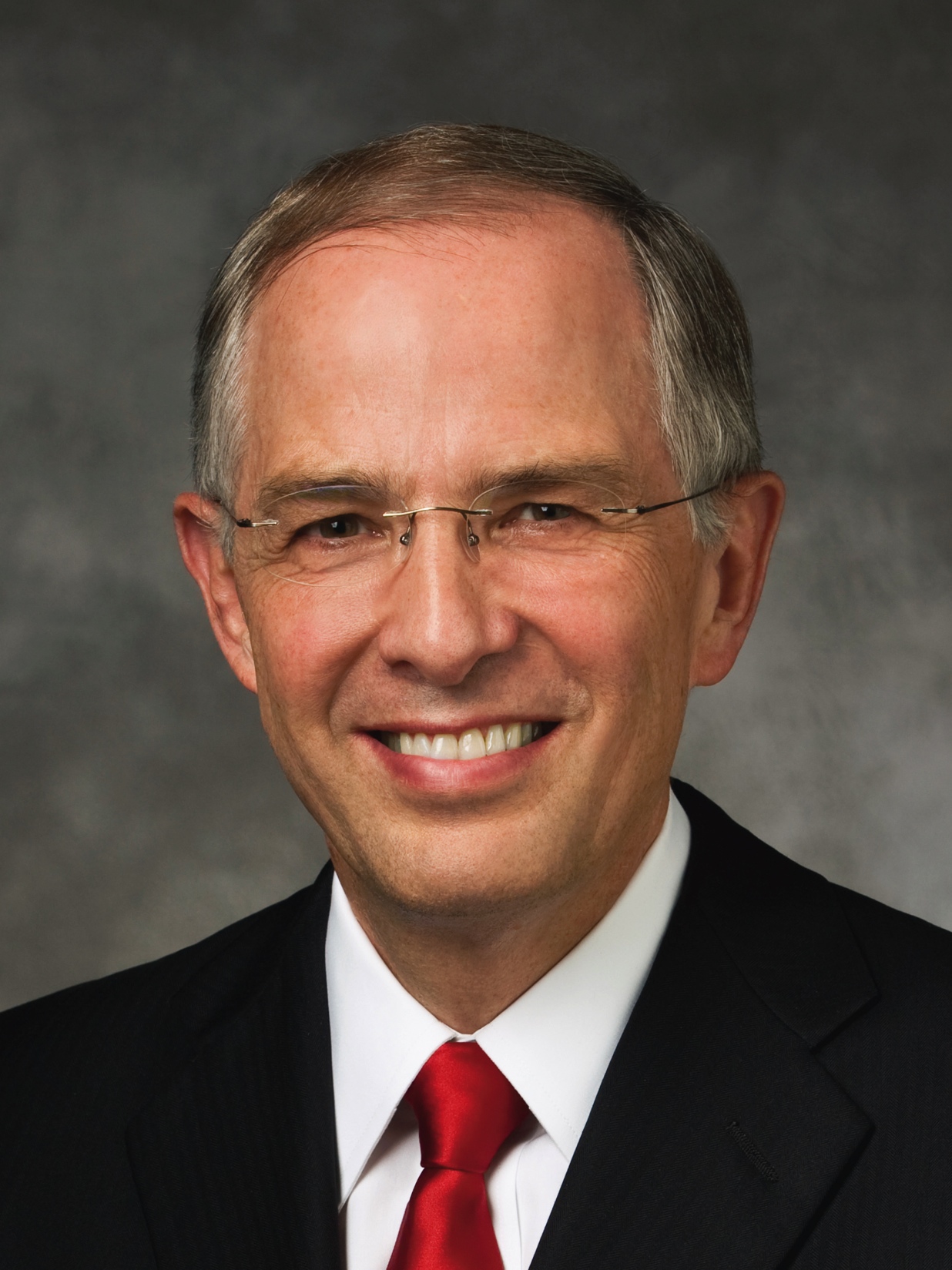 “When a child is born to a husband and wife, they are fulfilling part of our Heavenly Father’s plan to bring children to earth. . . .“Families are central to God’s eternal plan. I testify of the great blessing of children and of the happiness they will bring us in this life and in the eternities.”
Neil L. Andersen
“Children,” Ensign or Liahona, Nov. 2011, 28, 31
2 of 2